Оценка соответствия г. Красноярска критериальным требованиям проведения Всемирной зимней Универсиады на основе сравнительного анализа и разработка предложений по формированию объектов инфраструктурыСибирский федеральный университет
Красноярск
2012
Презентация подготовлена по материалам гранта Красноярского краевого фонда поддержки научной и научно-технической деятельности проект КФ-265 «Оценка соответствия г. Красноярска критериальным требованиям проведения Всемирной зимней Универсиады на основе сравнительного анализа и разработка предложений по формированию объектов инфраструктуры» по заказу Министерства спорта и туризма Красноярского края и Администрации г. КрасноярскаАвторский коллектив: Каячев Г.Ф. (руководитель), Близневский А.Ю., Бородкина В.В., Бутова Т.Г., Васильева З.А., Колмаков В.И., Лихачева Т.П., Москвина А.В., Рыжкова О.В., Улас Ю.В.
Сравнительный анализ городов,проводивших Универсиады в период 2007 – 2011 гг.
Сравнительный анализ городов - столиц будущих Универсиад в период 2013 – 2017 гг.
Сравнительный анализ городов – претендентов на проведение зимней Универсиады 2019 г.
Количество спортивных сооружений
Объем инвестиций в основной капитал в экономику города
Сравнительный анализ городов – претендентов на проведение зимней Универсиады 2019 г.
Размер туристического потока и годового пассажирооборота
Количество гостиниц и их единовременная вместимость
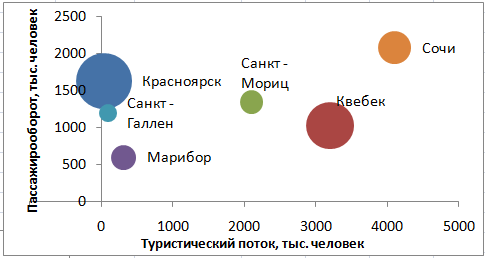 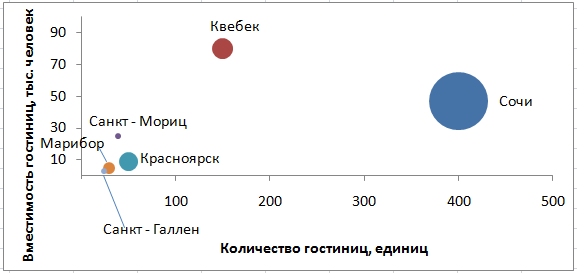 Рейтинги городов–претендентов на проведение зимней Универсиады 2019 г.
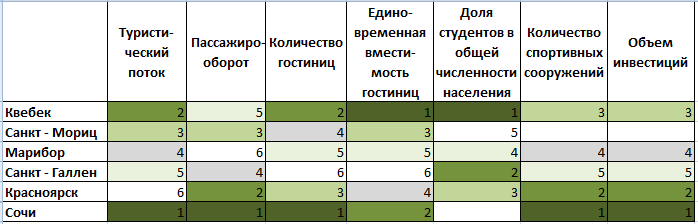 Организация и проведение спортивных мероприятий
Обеспеченность спортивными сооружениями
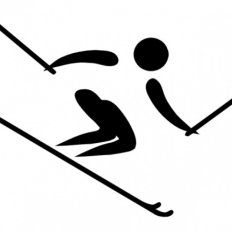 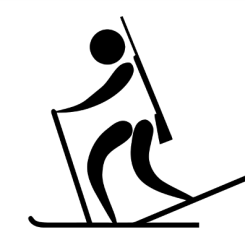 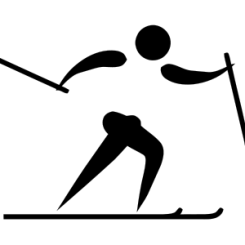 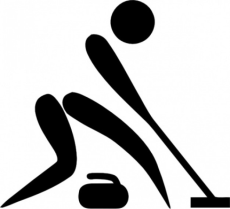 Керлинг
Лыжные гонки
Горнолыжный спорт
Биатлон
Фан-парк «Бобровый лог»
 СООТВЕТСТВУЕТ
Академия биатлона
МОДЕРНИЗАЦИЯ
Арена. Север
МОДЕРНИЗАЦИЯ
Академия зимних видов спорта 
СТРОИТСЯ
Академия зимних видов спорта 
СТРОИТСЯ
Организация и проведение спортивных мероприятий
Обеспеченность спортивными сооружениями
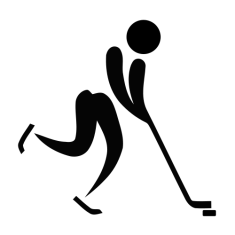 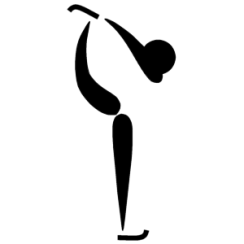 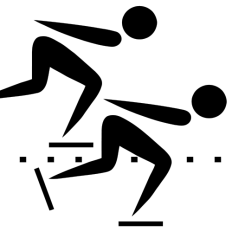 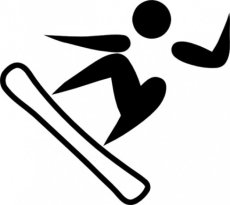 Хоккей с шайбой
Сноуборд
Шорт-трек
Фигурное катание
Ледовый дворец на 10 000 мест
ОТСУТСТВУЕТ
Ледовый дворец на 3500 мест
ОТСУТСТВУЕТ
Ледовый дворец на 3500 мест
ОТСУТСТВУЕТ
Фан-парк «Бобровый лог»
 СООТВЕТСТВУЕТ
Академия зимних видов спорта 
СТРОИТСЯ
Организация и проведение спортивных мероприятий
Обеспеченность спортивными сооружениями
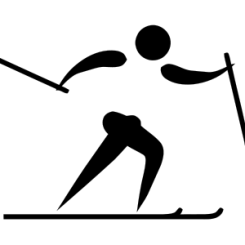 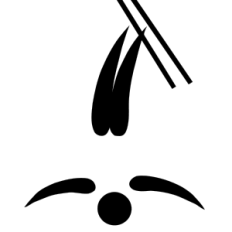 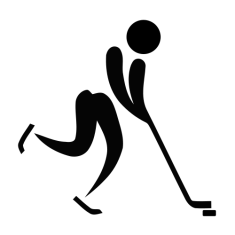 Лыжное ориентирование
Фристайл
Хоккей с мячом
Ледовая арена хоккейного клуба "Енисей"
МОДЕРНИЗАЦИЯ
Фан-парк «Бобровый лог»
 СООТВЕТСТВУЕТ
Академия зимних видов спорта 
СТРОИТСЯ
Академия зимних видов спорта 
СТРОИТСЯ
Существующая процедура въезда в страну
Этап 1
Этап 2
Этап 3
Условие ФИСУ: Предоставление гарантий в бесплатном получении въездной визы
Опыт организации въезда в страну при   проведении масштабных спортивных мероприятий в РФ
Применение безвизового режима для спортсменов и гостей
Для болельщиков – в соответствии с  соглашением между ЕС и Россией
Для участников, судей, рефери - согласно Указу Президента №354 от 30 марта 2012 года
Для участников и гостей - вопрос о безвизовом режиме находится на рассмотрении
Организация проживания
Категории участников и гостей Универсиады
Спортсмены
Делегация ФИСУ
Делегации зарубежных стран – технические специалисты, судьи, рефери
Представители СМИ
Волонтеры
Гости Универсиады
Организация проживания
Размещение спортсменов и волонтеров
Размещение 
спортсменов
Деревня 
Универсиады
Деревня Универсиады
+ Комплекс общежитий ВУЗов города
Размещение 
волонтеров
Организация проживания
Существующая инфраструктура общежитий ВУЗов города Красноярска
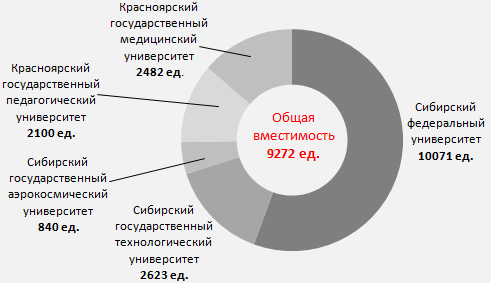 Организация проживания
Комплекс общежитий СФУ, планируемых к строительству
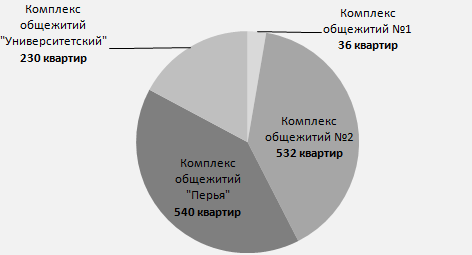 Общая вместимость – 1238 комнат
Организация проживания
Деревня Универсиады
Организация проживания
Размещение делегаций ФИСУ, технических специалистов, судей, рефери, представителей СМИ, гостей
Гостиничная инфраструктура 
г. Красноярска категории «4-5» звезд, Деревня Универсиады
Размещение 
Делегации ФИСУ
Размещение представителей 
СМИ
Гостиничная инфраструктура 
г. Красноярска категории «5» звезд
Делегации зарубежных стран, судьи, рефери, технические специалисты
Гостиничная инфраструктура 
г. Красноярска категории «4-5» звезд
Организация проживания
Текущая обеспеченность населения городов гостиницами (количество номеров / 1000 жителей)
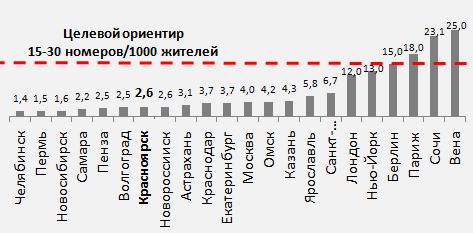 Организация проживания
Текущая обеспеченность города Красноярска инфраструктурой гостеприимства
Организация проживания
Перспективная обеспеченность города Красноярска инфраструктурой гостеприимства
Организация питания
в местах расположения спортивных объектов существующих заведений общественного питания разного формата недостаточно в силу отдаленности мест размещения;
отсутствует объект общественного питания на 700 мест (в олимпийской деревне, студенческом кампусе);
заведения общественного питания главным образом, ориентированы на европейскую и русскую кухни.
РЕШЕНИЕ

1. В рамках программы "Модернизация социального питания: стратегические направления до 2020 года", утвержденной Постановлением Администрации города Красноярска от 22.12.2011 №585, предусмотрено создание современного логистического центра социального питания на базе МП «Комбинат питания №38» (г. Красноярск, ул. Железнодорожников)
2. Решается вопрос строительства еще одного современного логистического центра социального питания в районе СФУ (деревни Универсиады)
Транспортное обеспечение
мероприятия по развитию легкого рельсового транспорта;
мероприятия по развитию внутреннего  пассажирского транспорта;
мероприятия по развитию внешнего пассажирского транспорта;
мероприятия, направленные на совершенствование организации дорожного движения в г. Красноярске;
мероприятия по развитию дорожной инфраструктуры г. Красноярска;
мероприятия по развитию Интеллектуальной транспортной системы г. Красноярска.
Медицинский сервис и анти-допинговое обеспечение
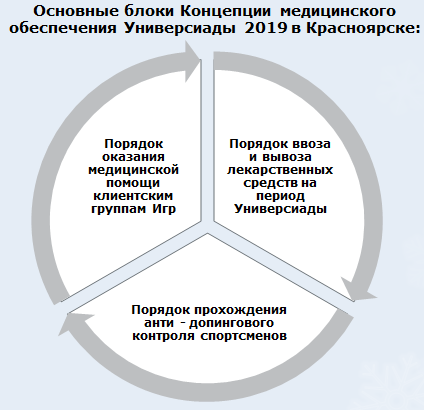 Возможность получения необходимой медицинской помощи должна быть представлена всем категориям заинтересованных лиц
- на спортивных объектах -первичная медицинская помощь;
- в стационарных медицинских пунктах - первичная врачебная помощь;
в поликлиниках - амбулаторно-поликлиническая помощь;
в медицинском центре Универсиады - специализированная стационарная помощь
Медицинский сервис и анти-допинговое обеспечение
Необходимо обеспечить возможность оказания первичной медицинской помощи на каждом задействованном спортивном объекте Универсиады
Медицинский сервис и анти-допинговое обеспечение
стационары планируемые для оказания специализированной медицинской помощи для всех нуждающихся на момент проведения Универсиады 2019 года
резерв по основным направлениям – 20 коек
резерв по основным направлениям – 20 коек
резерв по основным направлениям – 12 коек
Общий коечный фонд – 1019
Численность врачей - 288
резерв по основным направлениям – 34 койки
особое внимание необходимо уделить системам безопасности учреждений здравоохранения
Медицинский сервис и анти-допинговое обеспечение
Необходимо привлекать предприятия и организации, аккредитованные ВАДА на допинг - контроль для совместного урегулирования вопросов обеспечения прав спортсменов на участие в соревнованиях, свободных от допинга
Антидопинговый контроль, а также разработка мероприятий по его осуществлению должны осуществляться с учетом:

 норм международного права;

действующим законодательством Российской Федерации в сфере борьбы с допингом в спорте;

в соответствии с правилами Всемирного антидопингового агентства и национальными антидопинговыми правилами
Подразделение допинг – контроля должно находиться на каждом соревновательном объекте Универсиады и соответствовать всем установленным требованиям
Организация системы безопасности
Детальный план безопасности Универсиады 2019 должен отражать и учитывать:

значимость и масштабность мероприятия; 

погодные условия;

особенности объектов и площадок проведения мероприятий;

опыт проведения аналогичных мероприятий в Шеньчжене, Казани, Алма-Ате;

особенность конкретной обстановки, в том числе прибытие огромного количества участников игр, делегаций, представителей СМИ, туристов;
количество проданных билетов или заявленное количество участников;

амбициозность и непредсказуемость болельщиков;

менталитет населения региона-организатора.
Организация системы безопасности
При проведении Универсиады 2019 года в Красноярске планируется задействовать около 10 000 сотрудников органов внутренних дел
Для совершенствования существующих средств и систем безопасности, видеонаблюдения целесообразно рассмотреть вопрос о привлечении представителей бизнеса, инновационных структур, работающих в данном направлении
Необходимо разработать нормативно-правовой документ, регламентирующий порядок взаимодействия между подразделениями органов исполнительной власти, обеспечивающими безопасность Универсиады 2019 года
Информационное сопровождение
Организация Пресс – Центра
Культурно-образовательная программа
Регулярно проводимые культурные мероприятия в г. Красноярске
Продвижение идеи Универсиады
Видение и наследие Универсиады
Городу - организатору необходимо уделить особое внимание планированию «Программы наследия»
Видение и наследие Универсиады
НАСЛЕДИЕ УНИВЕРСИАДЫ 2019
Видение и наследие Универсиады
Факторы, влияющие на успешность развития города Красноярска после проведения Универсиады 2019 года
Позиционирование Красноярска после проведения Универсиады
Репозиционирование г. Красноярска
Создание кластера «Сибирский полюс спортивного и туристического развития»
Дополнительный стимул к становлению города в качестве спортивного туристического и научно-инновационного центра
Позиционирование Красноярска после проведения Универсиады
Миссия кластера - развитие спорта, туризма и инноваций на территории Красноярского края в режиме нон-стоп.
Создание кластера – 
«Сибирский полюс спортивного и туристического развития»
Цель создания кластера - совершенствование спортивной составляющей стратегического развития, который объединит под единым брендом субъекты туристско-рекреационного кластера.
Позиционирование Красноярска после проведения Универсиады
СУБЪЕКТЫ КЛАСТЕРА
«Сибирский полюс спортивного и туристического развития»
Спасибо за внимание!